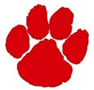 Lake Ann Elementary SFSP 
June Breakfast Menu
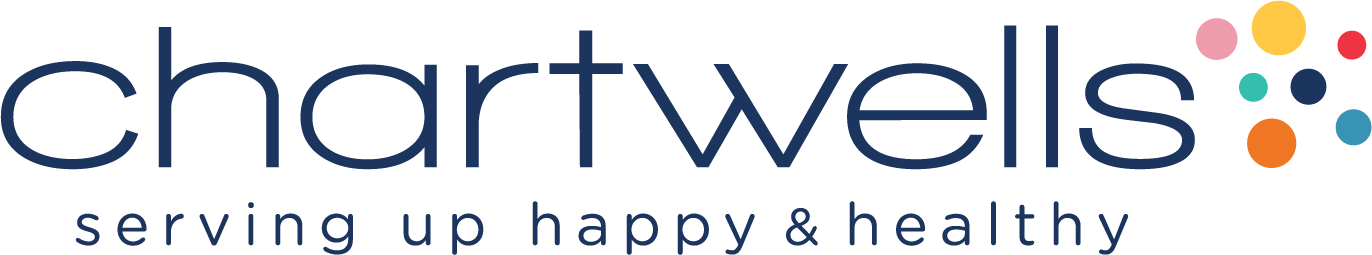 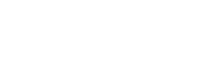 This institution is an equal opportunity provider